Can you name the company?
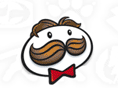 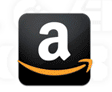 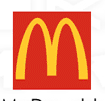 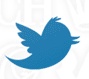 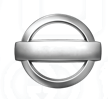 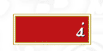 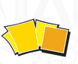 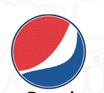 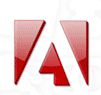 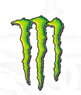 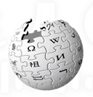 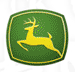 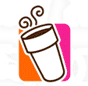 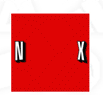 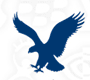 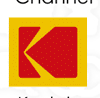 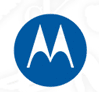 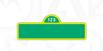 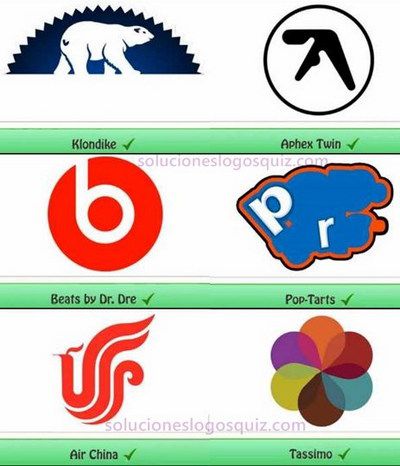 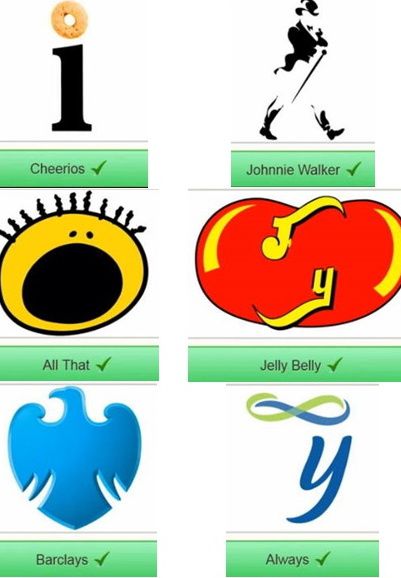 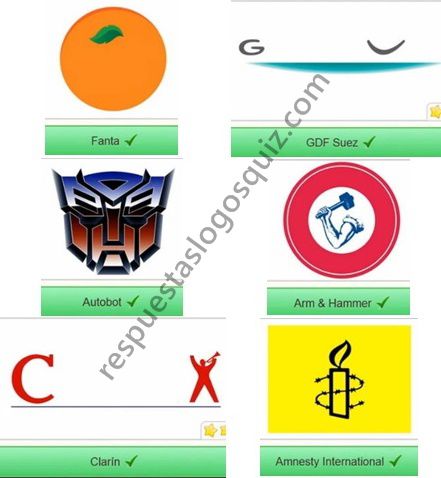 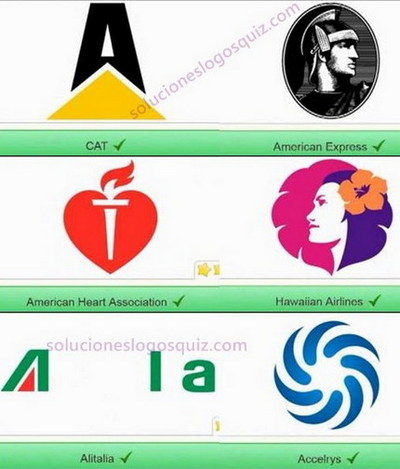 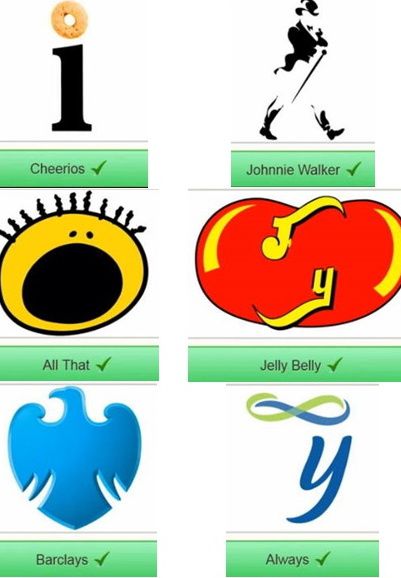 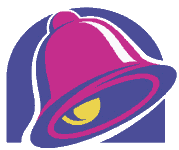 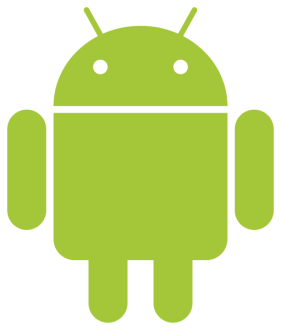 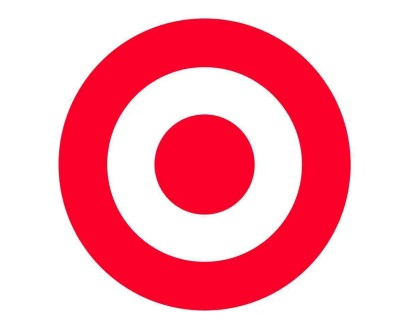 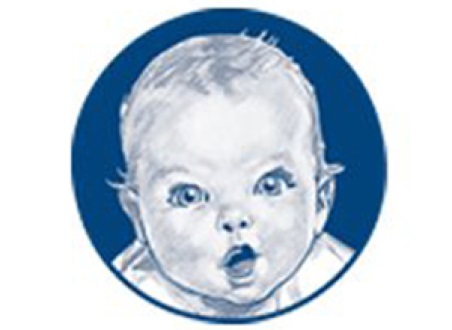 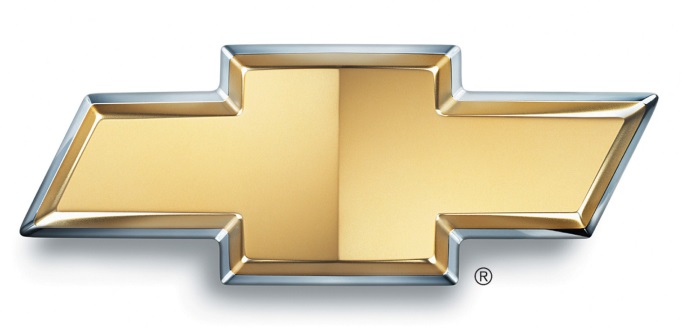 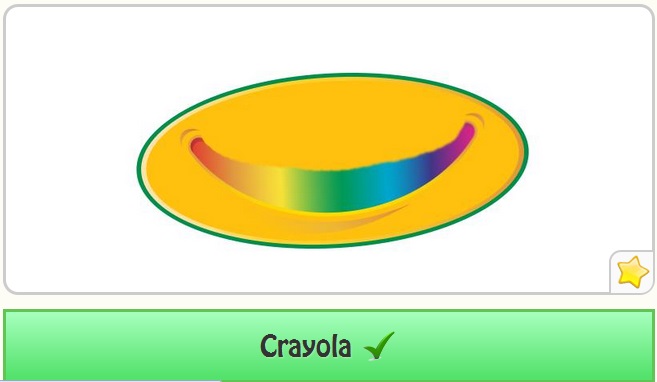 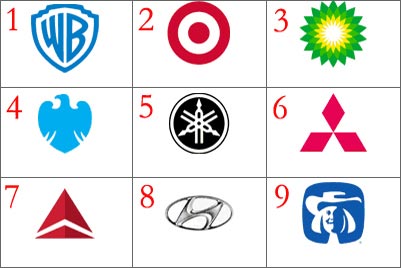 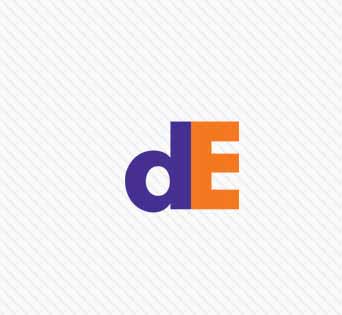 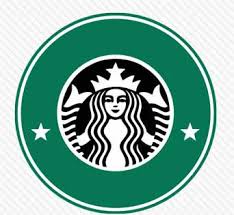 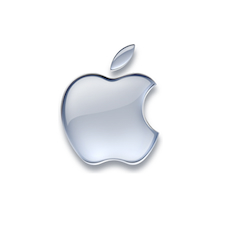 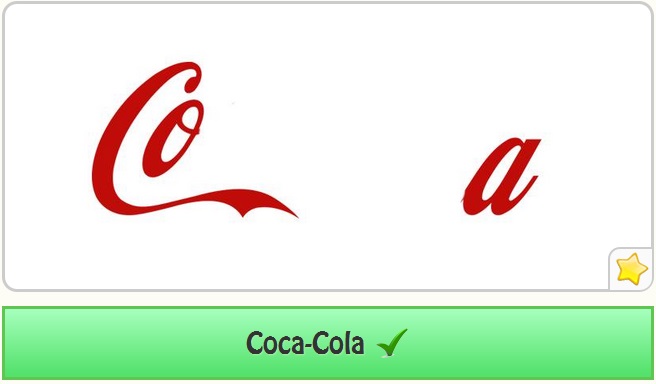 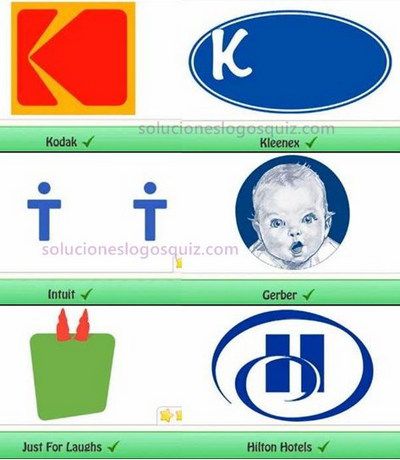 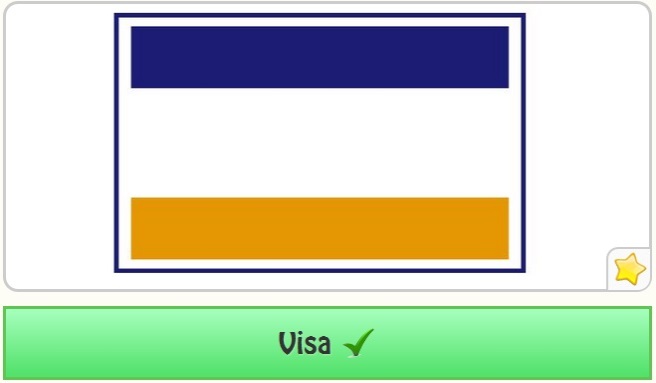 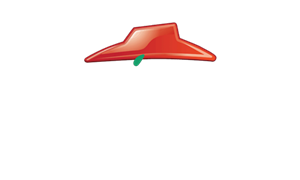 Can you name the company?
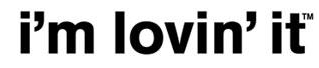 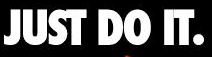 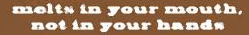 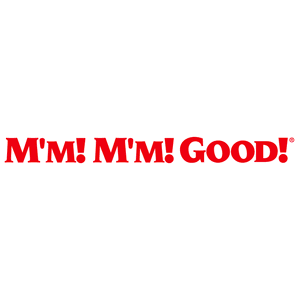 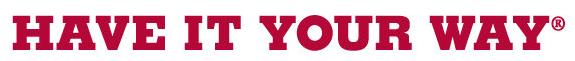 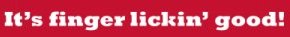 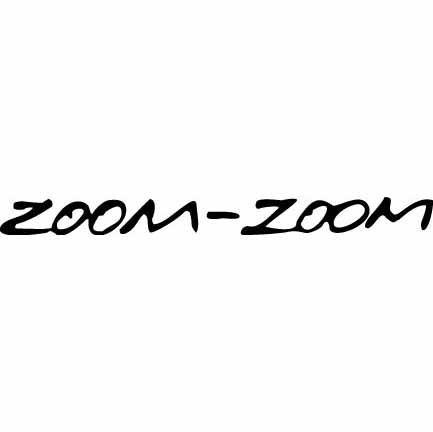 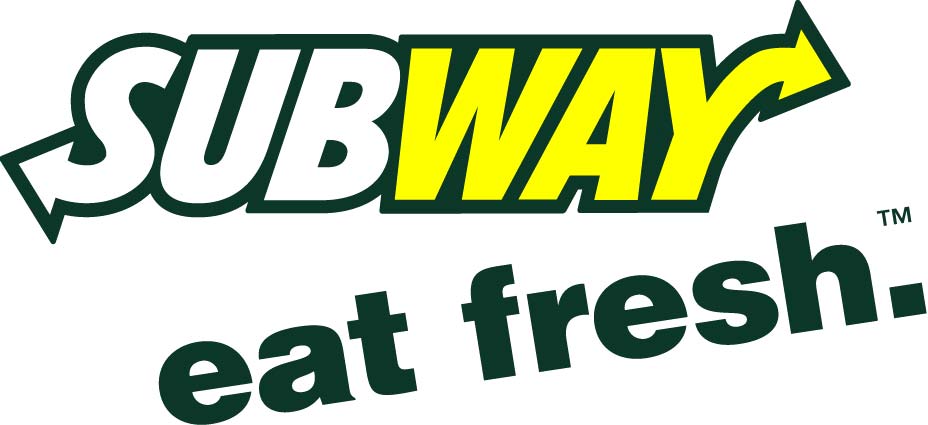 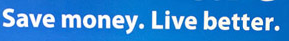 Choosing a name
How will it look? 
Web, logo, social media? 
What connotations does it evoke? 
Too corporate, culture, market, philosophy
Unique
Pick something that hasn’t been claimed
Keep it short
Southern Ohio Amalgamated Steam Traction Engine and Boiler Manufacturing Company
Be careful with puns
Lettuce Eat, Florist Gump
Flowerworks
Doris the Florist
Dandelion Division
Kabloom
Floral N’ Hardy
Back to the Fuchsia 
Posy Pusher
Lily’s of the Valley
The Enchanted Florist
Petal Pushers
The Stalk Market
Petal Faster
Austin Flowers
Thistle Do Nicely
Florist Gump
I C Flowers
Blooms and Grooms
Plant Parenthood
The Lone Arranger
Sherwood Florist
Whimsical Flowers
Ferns and Blooms
Floral Paradise
Flower Patch
Garden of Eden
Fleur-di-lis 
La Flor
Casablanca Flower Shop
Flower Valley Florist
Eufloria
Flower Artistry
Rose and Trellis
Just Flowers
Floral Rush
Bellissimo Flowers
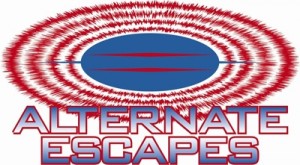 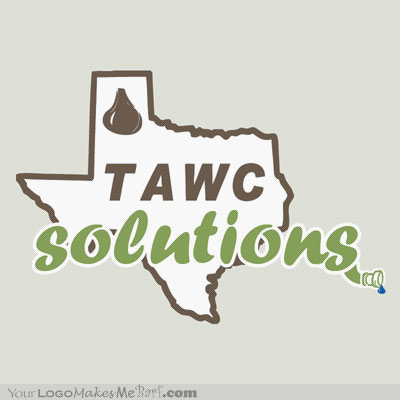 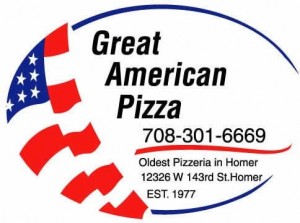 Creating a Logo
Describable
Memorable
Effective without color
Scaleable
Keep it simple
Think ahead
Relevance
Unique
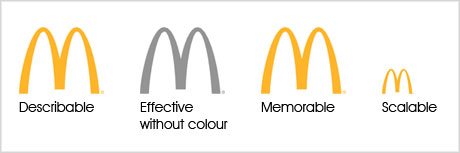 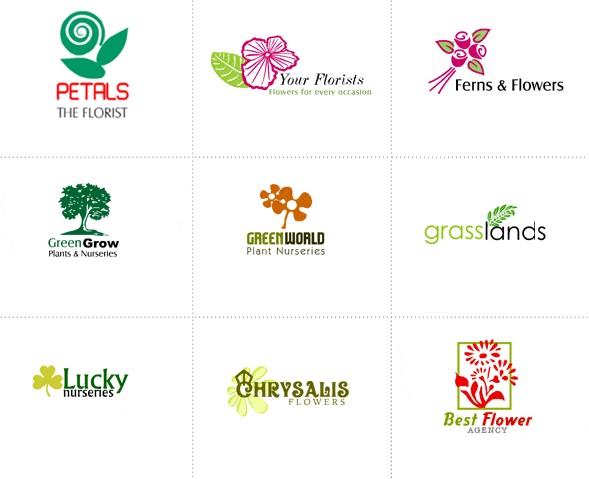 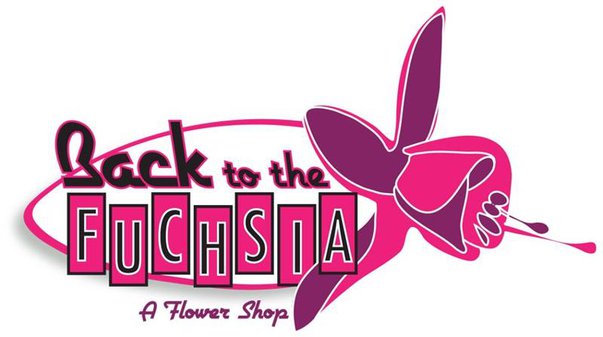 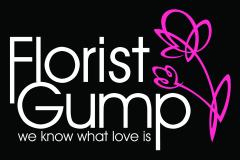 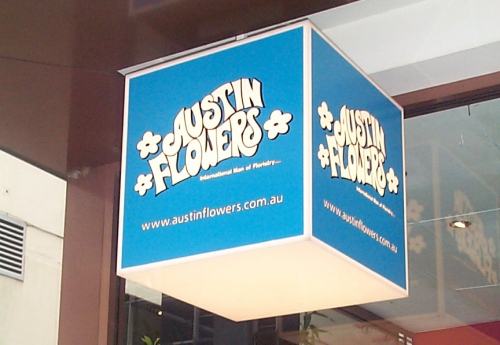 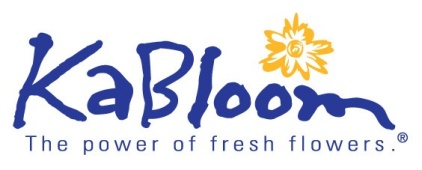 Creating a Slogan
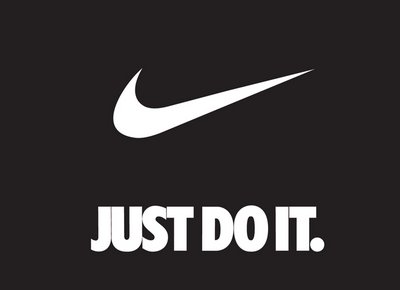 Start from the logo
Top brands change their slogans
Keep it simple
No more than one sentence
Be honest
If your just starting you probablyaren’t number 1
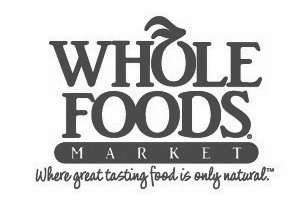 Lesher’s Floral Shop
They’re fresher from Lesher
Concord Flower Shop
Shouldn’t your flowers be unique too? 
1-800-Flowers
Let us arrange a smile for you
Interflora
The power of flowers
Viviano Flower Shop
For all life’s celebration
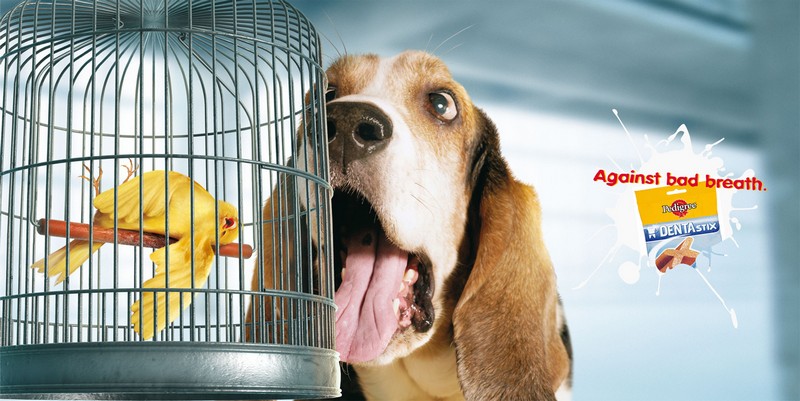 [Speaker Notes: Dentastix]
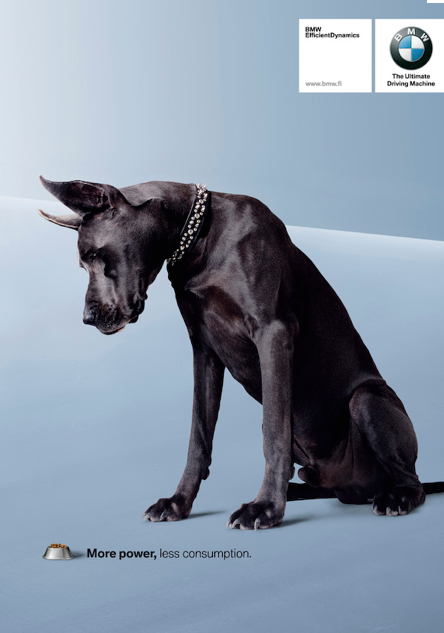 [Speaker Notes: BMW]
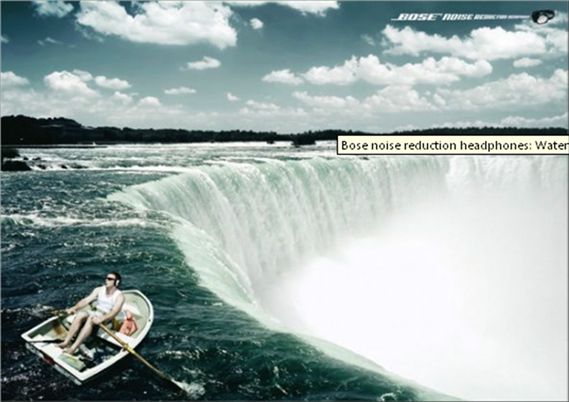 [Speaker Notes: BOSE headphone]
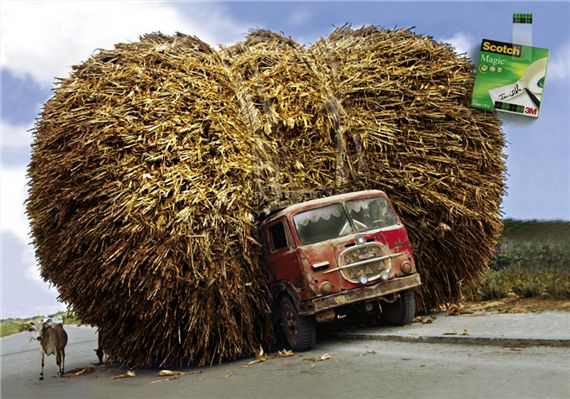 [Speaker Notes: Scotch tape]
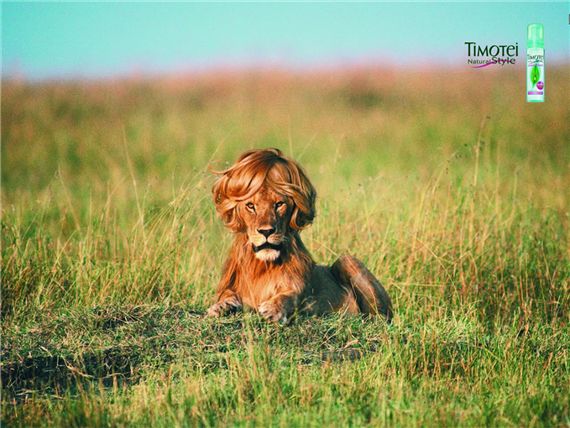 [Speaker Notes: Hair care]
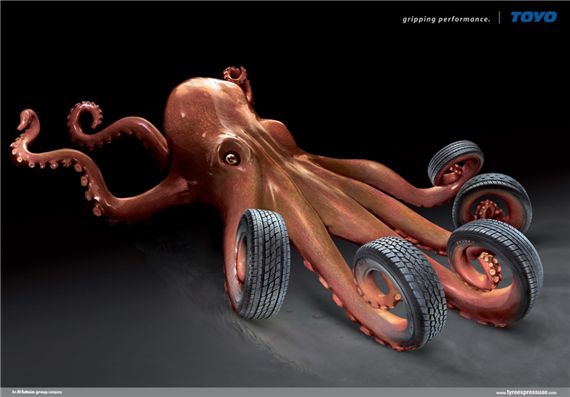 [Speaker Notes: Toyo tires]
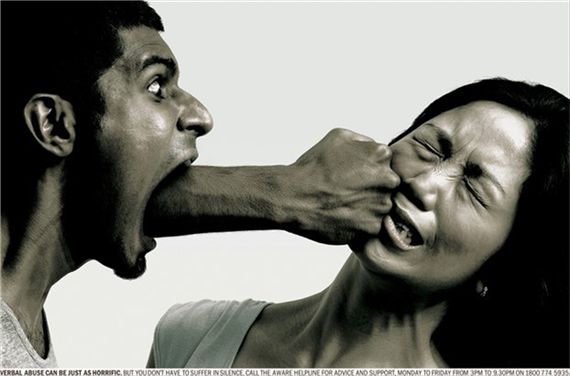 [Speaker Notes: Verbal Abuse]
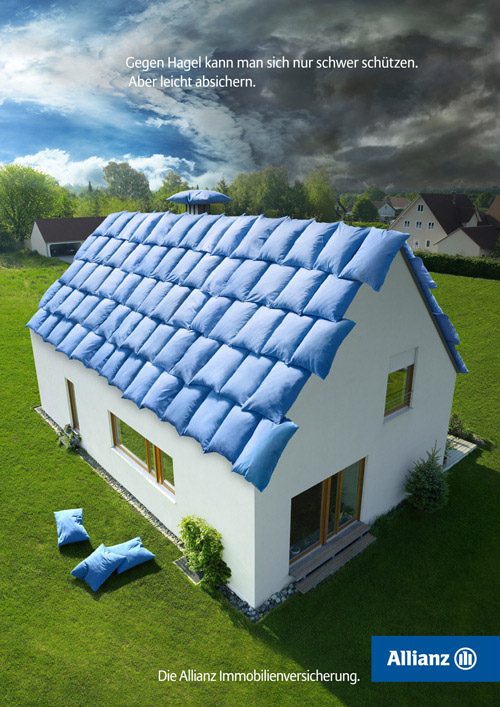 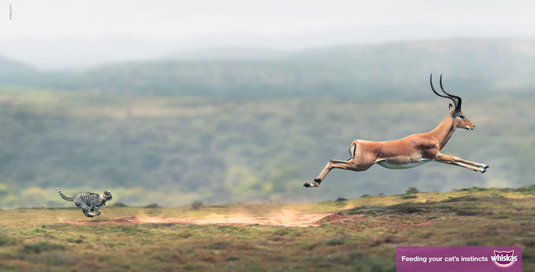 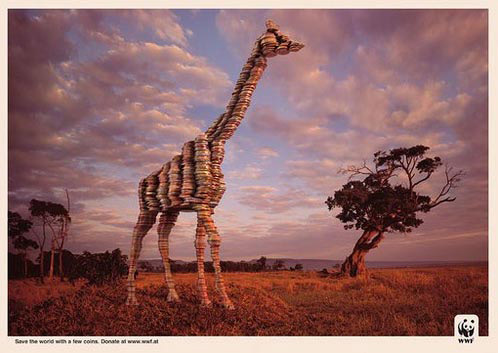 [Speaker Notes: WWF]
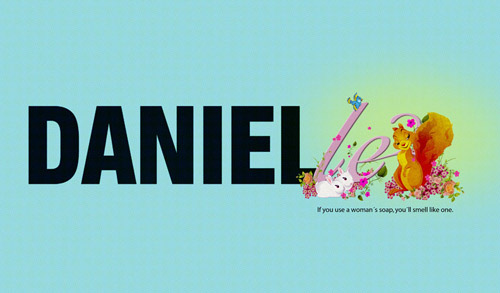 [Speaker Notes: Axe]
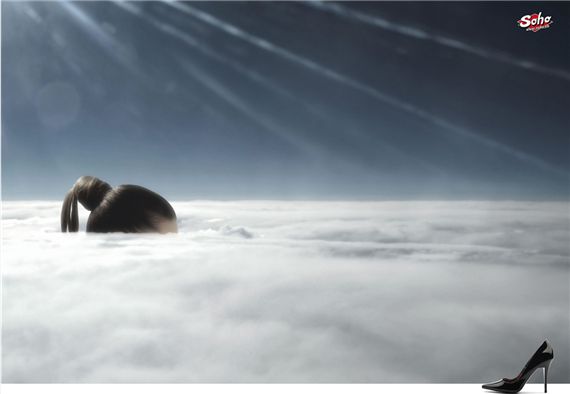 [Speaker Notes: High Heels]
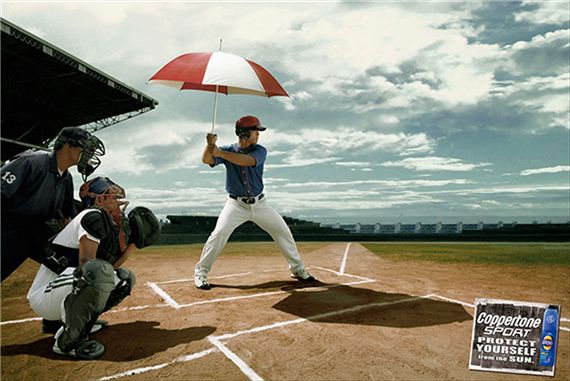 [Speaker Notes: Coppertone Sunblock]
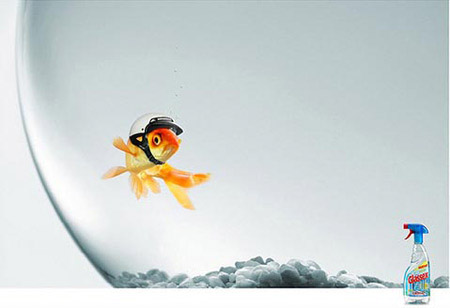 [Speaker Notes: Glassex Glass cleaner]
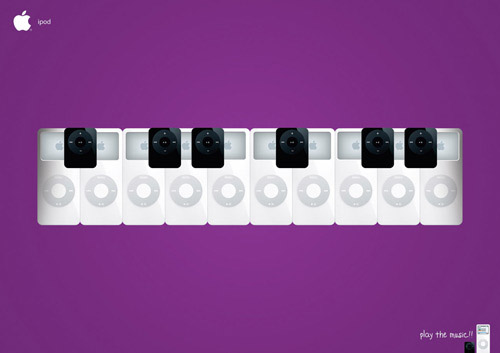 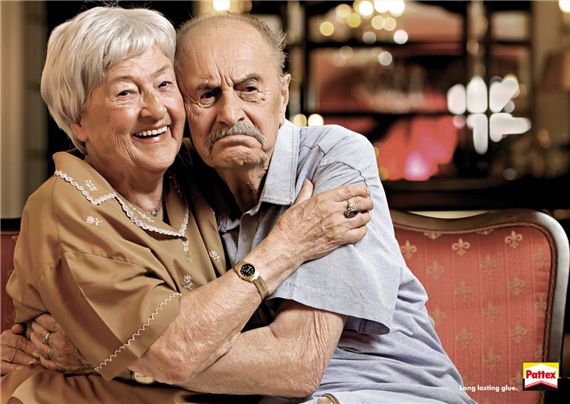 [Speaker Notes: Glue]
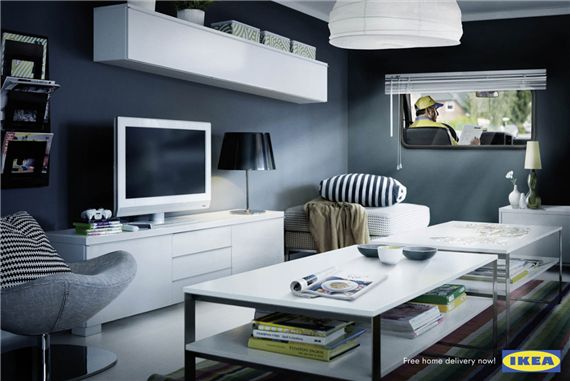 [Speaker Notes: Ikea Home delivery]
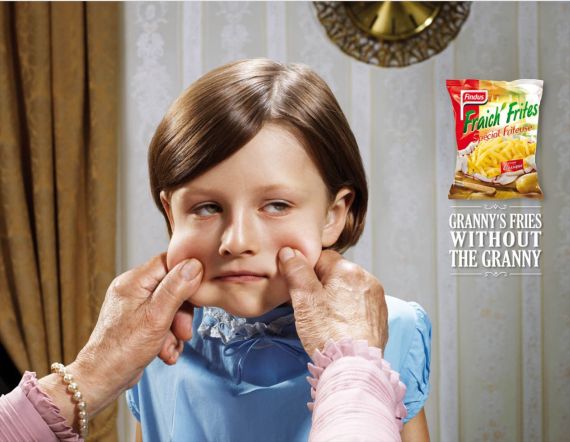 [Speaker Notes: Grandmas frenchfries]
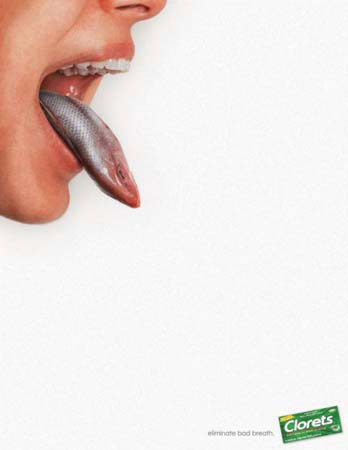 [Speaker Notes: Clorets breath mints]
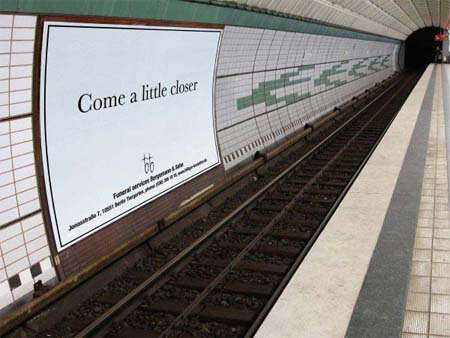 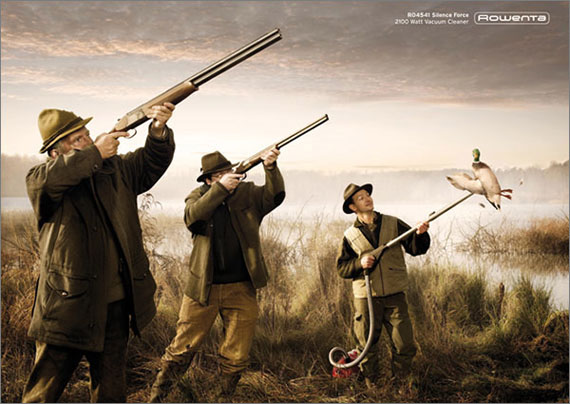 [Speaker Notes: Rowenta vacuum cleaner]
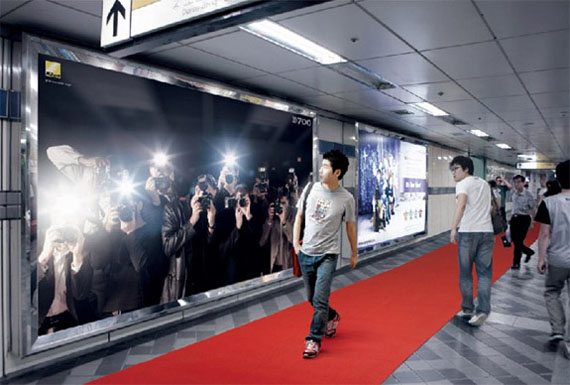 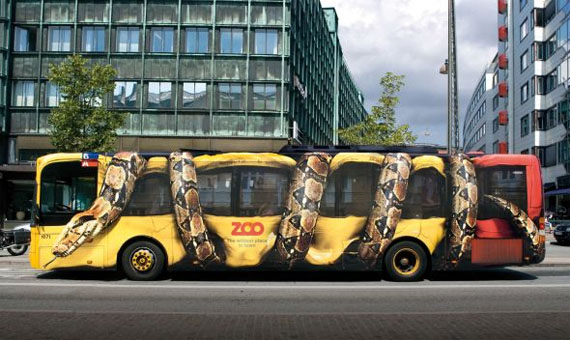 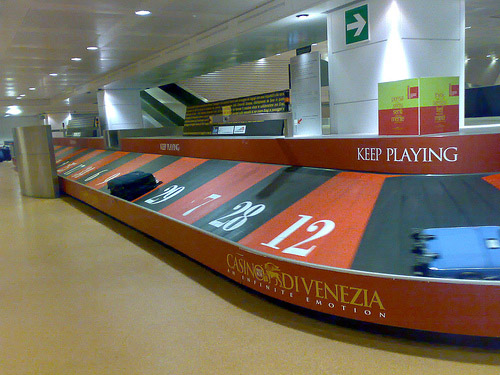 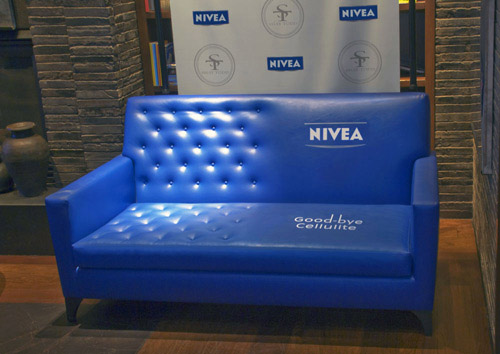 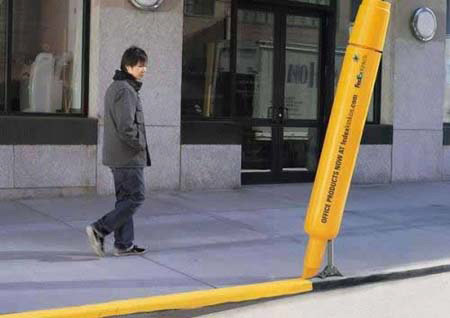 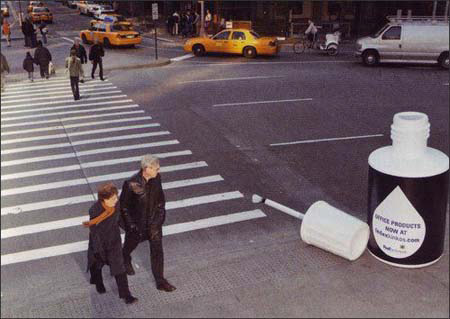 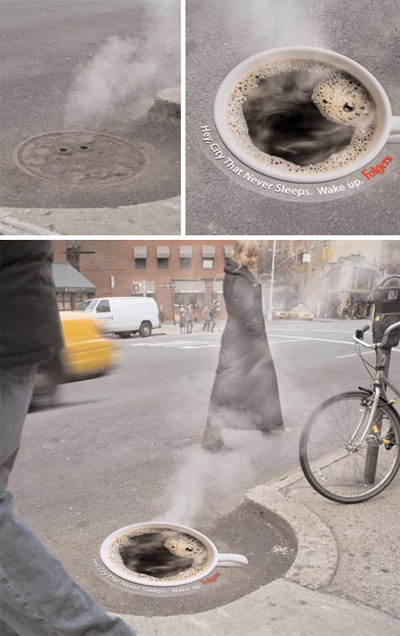 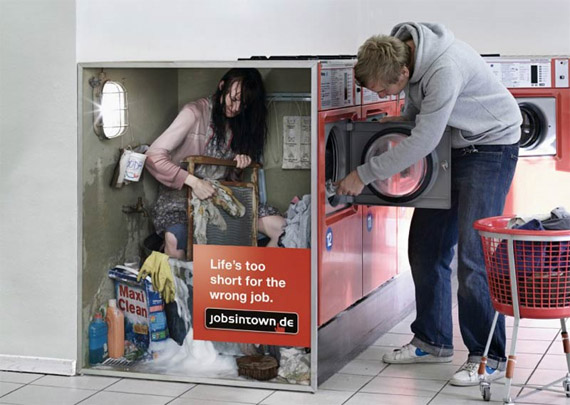 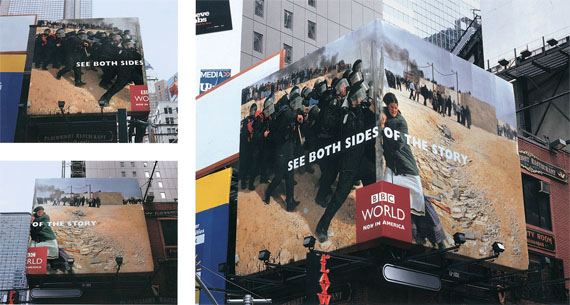 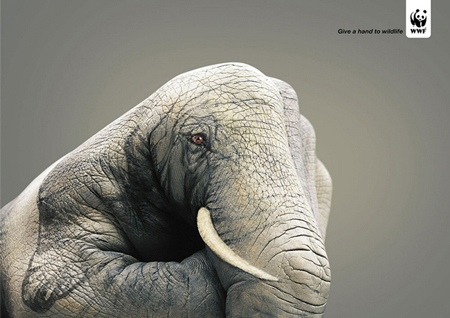 [Speaker Notes: WWF]
What types of advertising are there?
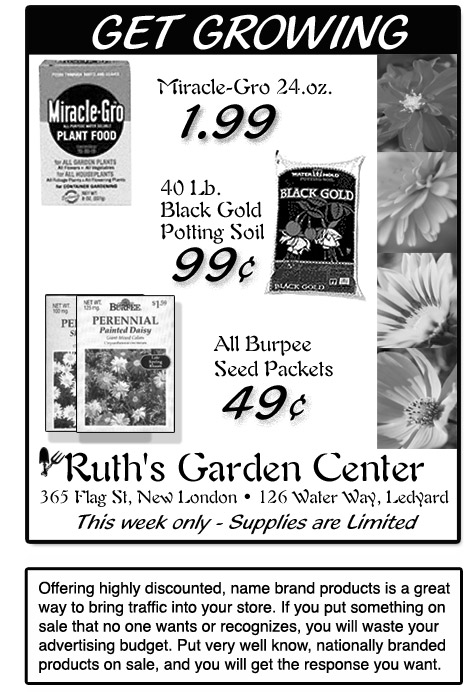 Advertising
Print
Newspapers
Magazines
Brochures
Fliers
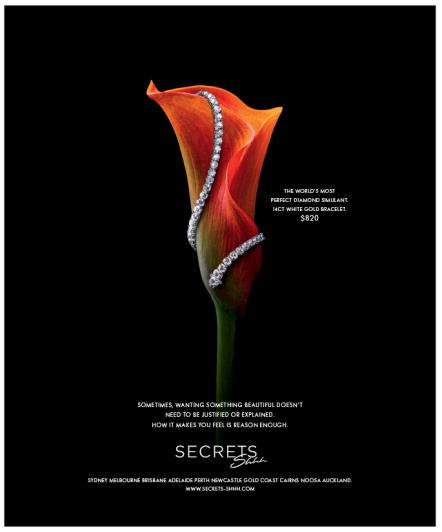 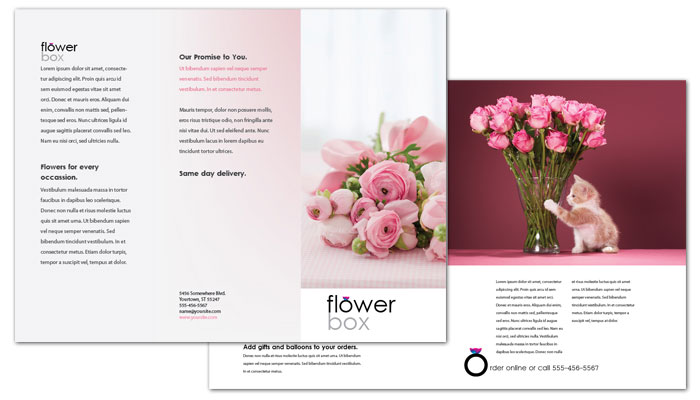 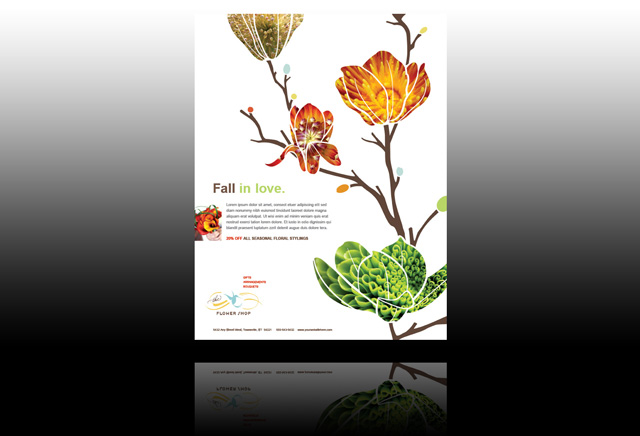 Advertising
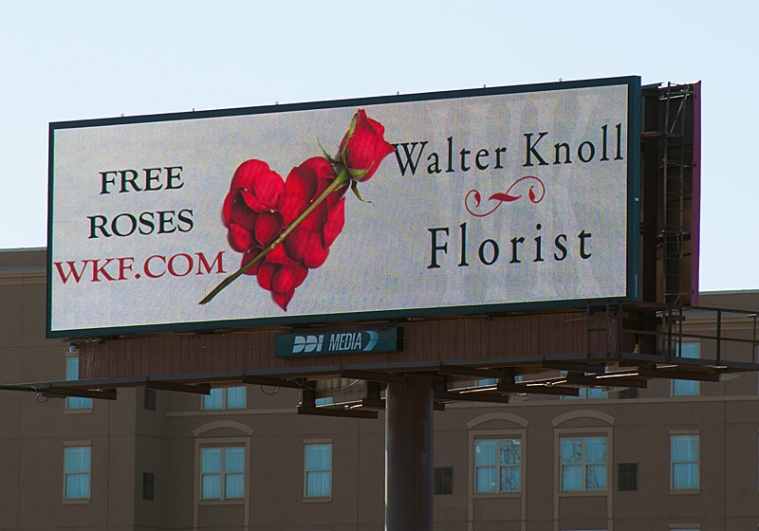 Outdoor
Billboards
Kiosks
Trade-shows
Events
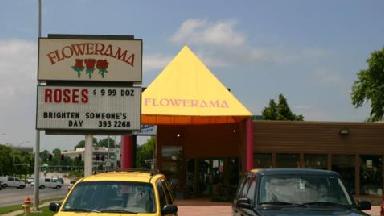 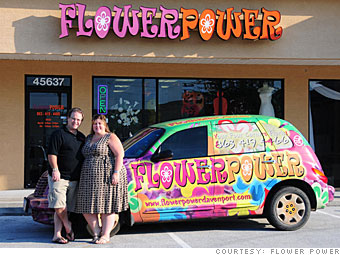 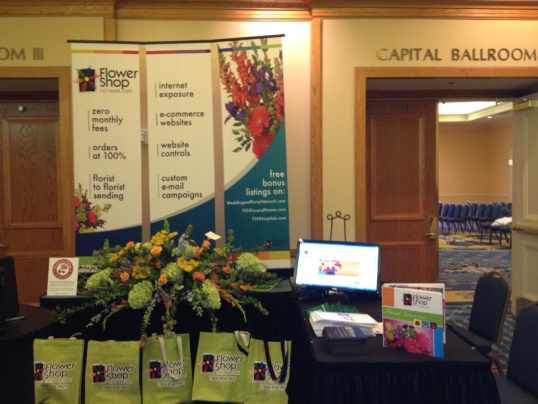 Advertising
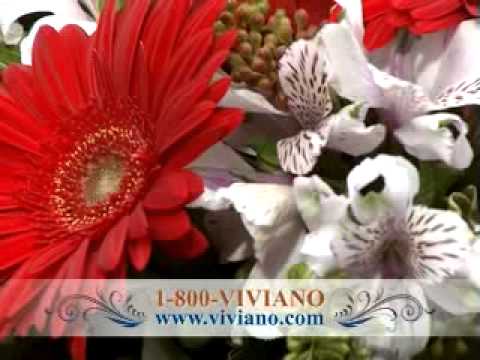 Broadcast
Television
Radio
Internet
Covert
Advertising in movies
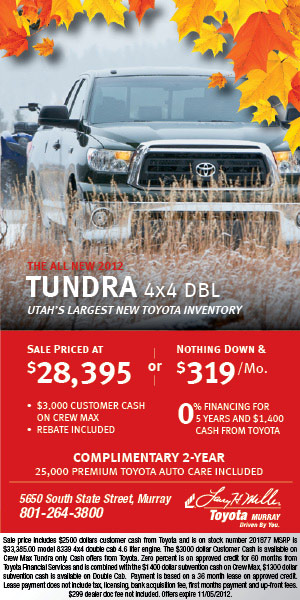 Effective Advertising
It pays to advertise
Cost-effective
Reach largest audience
Attract new customers
Target Audiences
Niche markets
Don’t just create a generic ad
Your ad should speak to your target audience on a personal level
Highlight your competitive advantage
Benefits of your company
Effective Advertising
Establish an image
Be consistent 
Logos, slogans, etc.
You have to spend money to make money
Advertising is not the spot to cut corners
It may cost some money, but it works
Advertise in the right places
Understand your audience
Effective Advertising
Diversify
Don’t put all your eggs in one basket
Don’t try to be everything to everyone
You won’t be able to reach all markets
Find the one that is easiest to reach and be everything to that audience
Monitor your ads
Ask new customers where they heard about you
What works for the floral industry
Connection with other professionals
Wedding planners, photographers, venues, funeral directors, special event coordinators
Distribute flyers and brochures
Corporate offices, hotels, high schools, 
Flower stands
Put things where people can see them
Online
Website
E-mail marketing
Be Creative
Freebies
Social networking
[Speaker Notes: Man in California brought an arrangement to local corporate office.  Ended up being able to leave the arrangement and got a contract for every week to leave one for the reception desk. He also was able to leave his business information for when people asked where they got it. 
Put flowers out on the street during peak times such as Valentines day and Mothers day (Main Street Floral]
What else can I do?
Free informational classes
Get people in the door by offering classes
You demonstrate (you could charge and allow them to do an arrangement as well) 
Collaborate with other businesses
Lunchtime Love Package
Donate
Donate flowers to local events!
Your job
Come up with a marketing/advertising plan
This will be three pages
Page 1
Example of one advertisement
Page 2
Example of one advertisement
At the shop
Order Forms
You should have an order form that each person who works at the shop can easily fill out
They may also be something that someone can fax in
Tells specific information on what needs to take place
Information
Name of recipient
Address (if delivering) 
Business or residential
Phone number
Date of delivery or pickup
What they are ordering
What do they want to spend
How are they paying
What do they want on the card
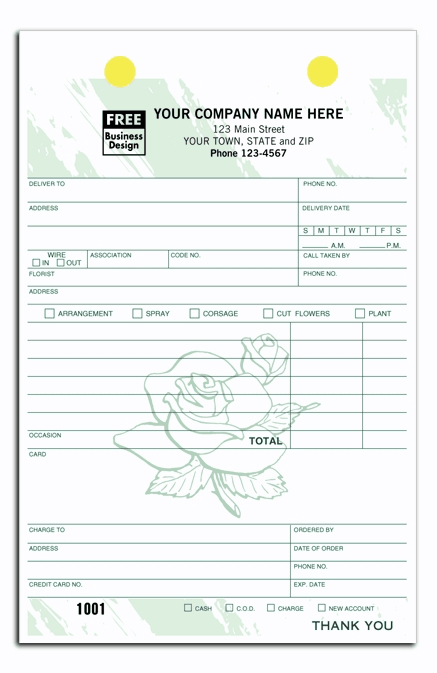 Your job
In your group you have 2 orders that you need to fulfill.  You will need to find another group to work with. 
Group 1 will “call” group 2 and order an arrangement
Group 1 should be using good phone etiquette and writing down the order as best as possible
Group 2 will then “call” group 1 to order an arrangement. 
Repeat until you each have done ordered 2